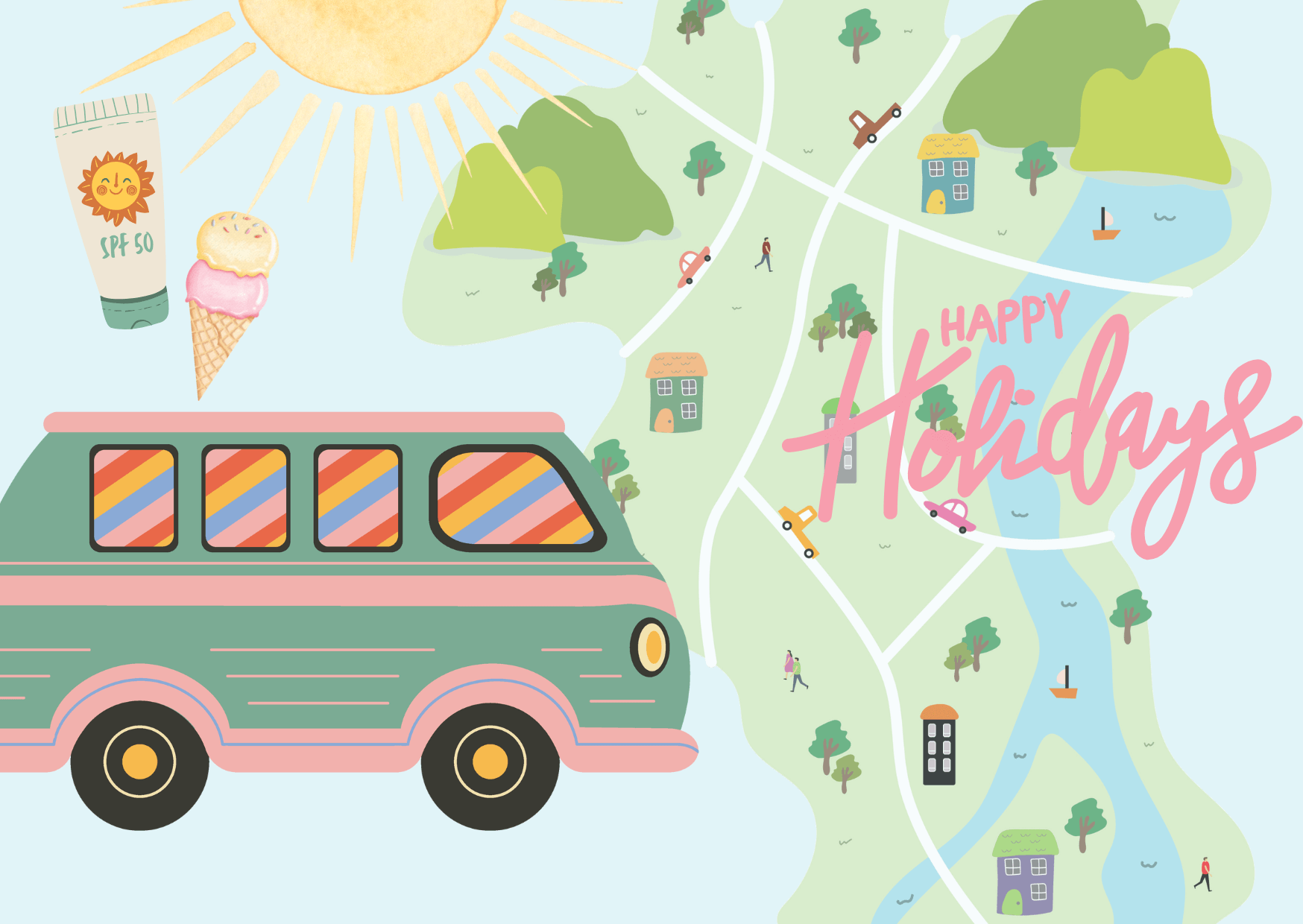 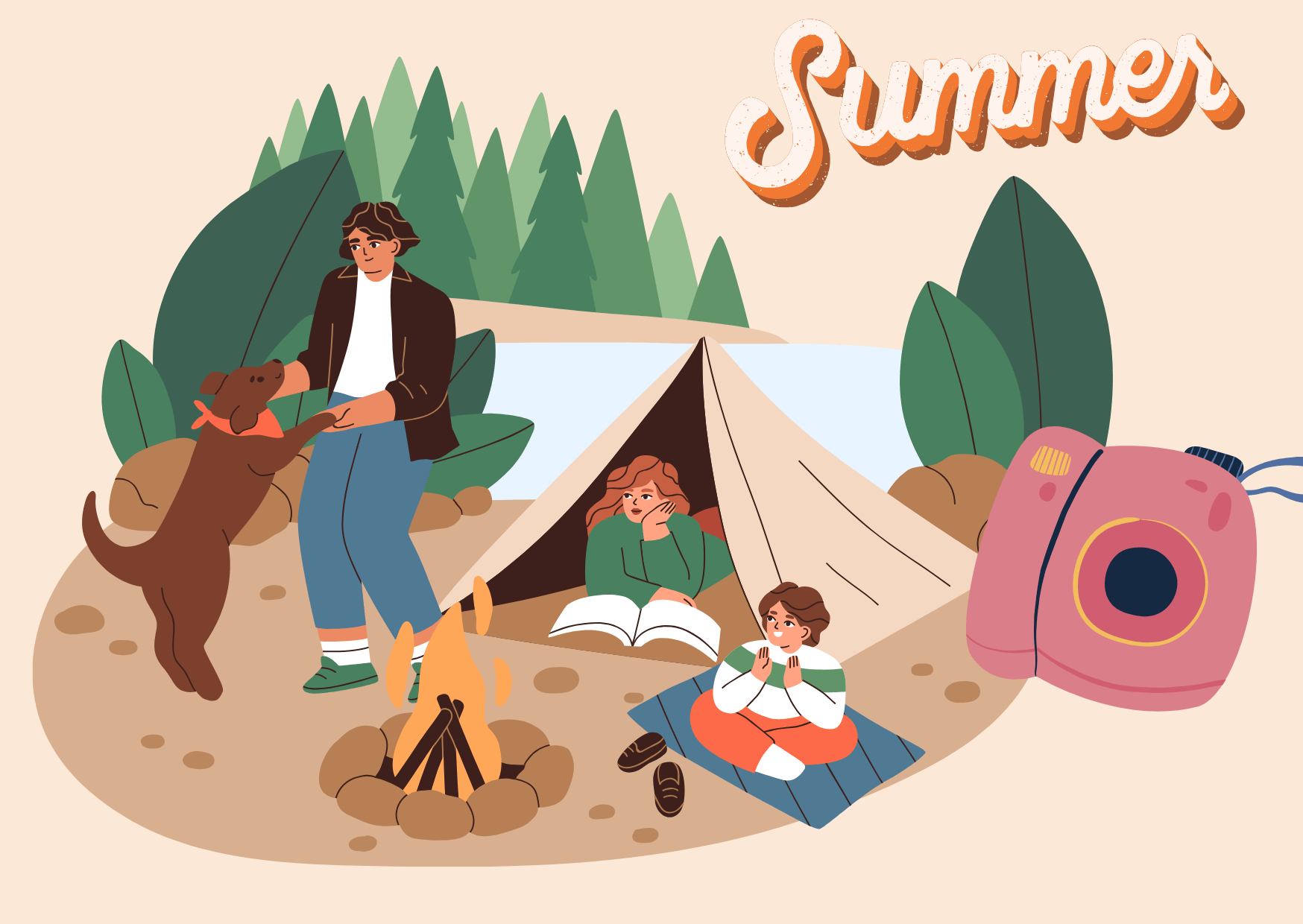 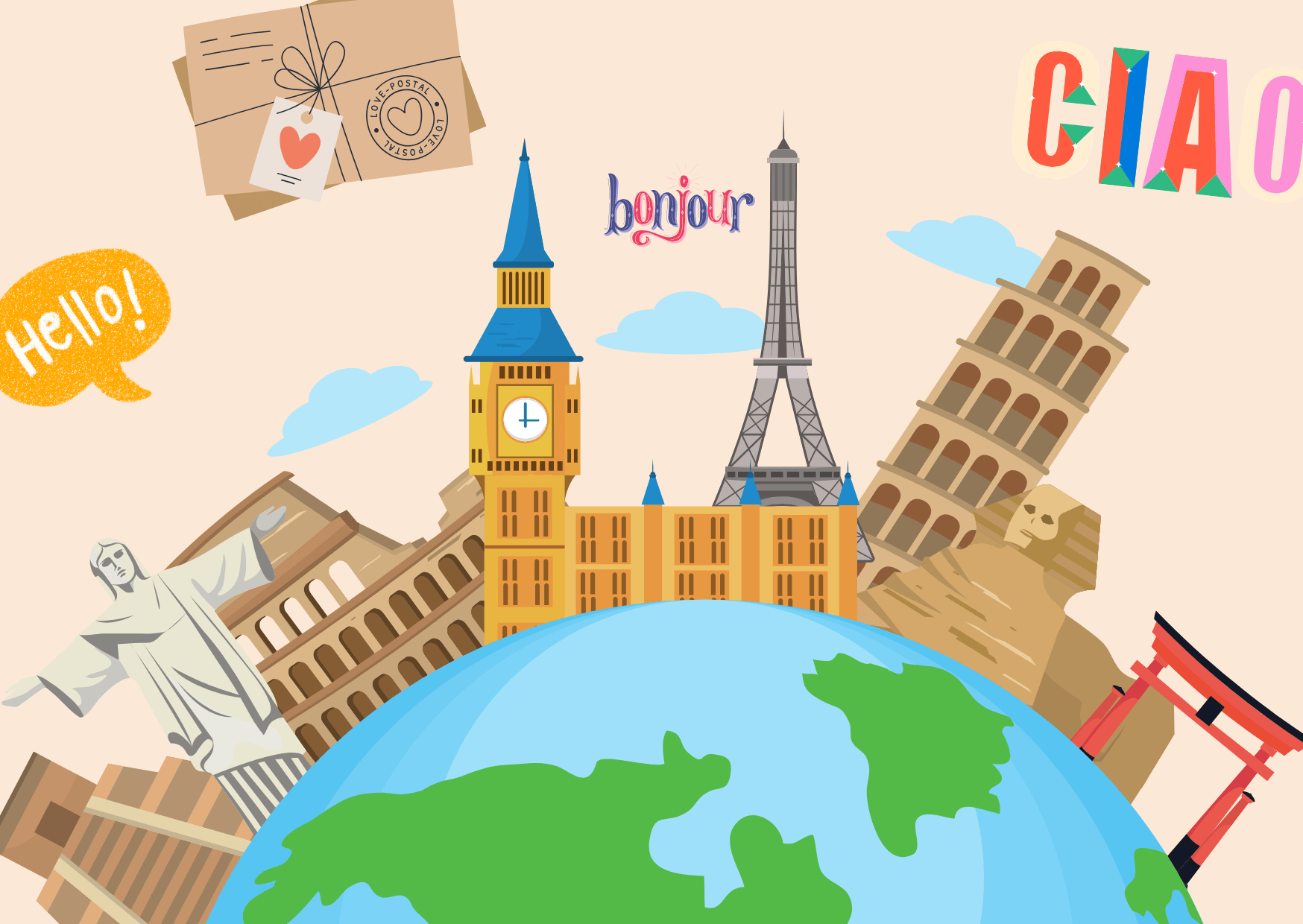 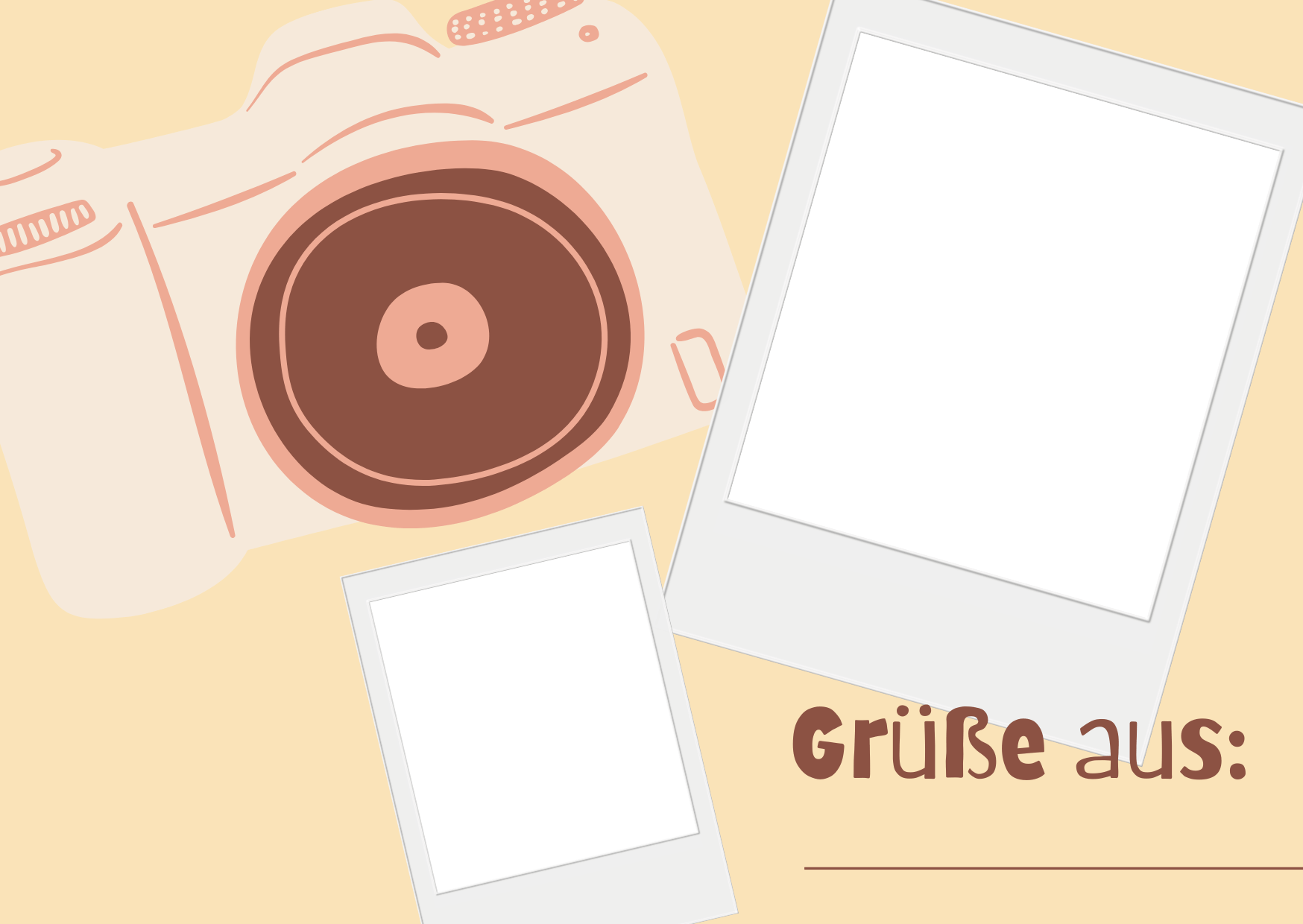 Hier ist Platz für 
dein Foto!
Hier ist Platz für 
dein Foto!
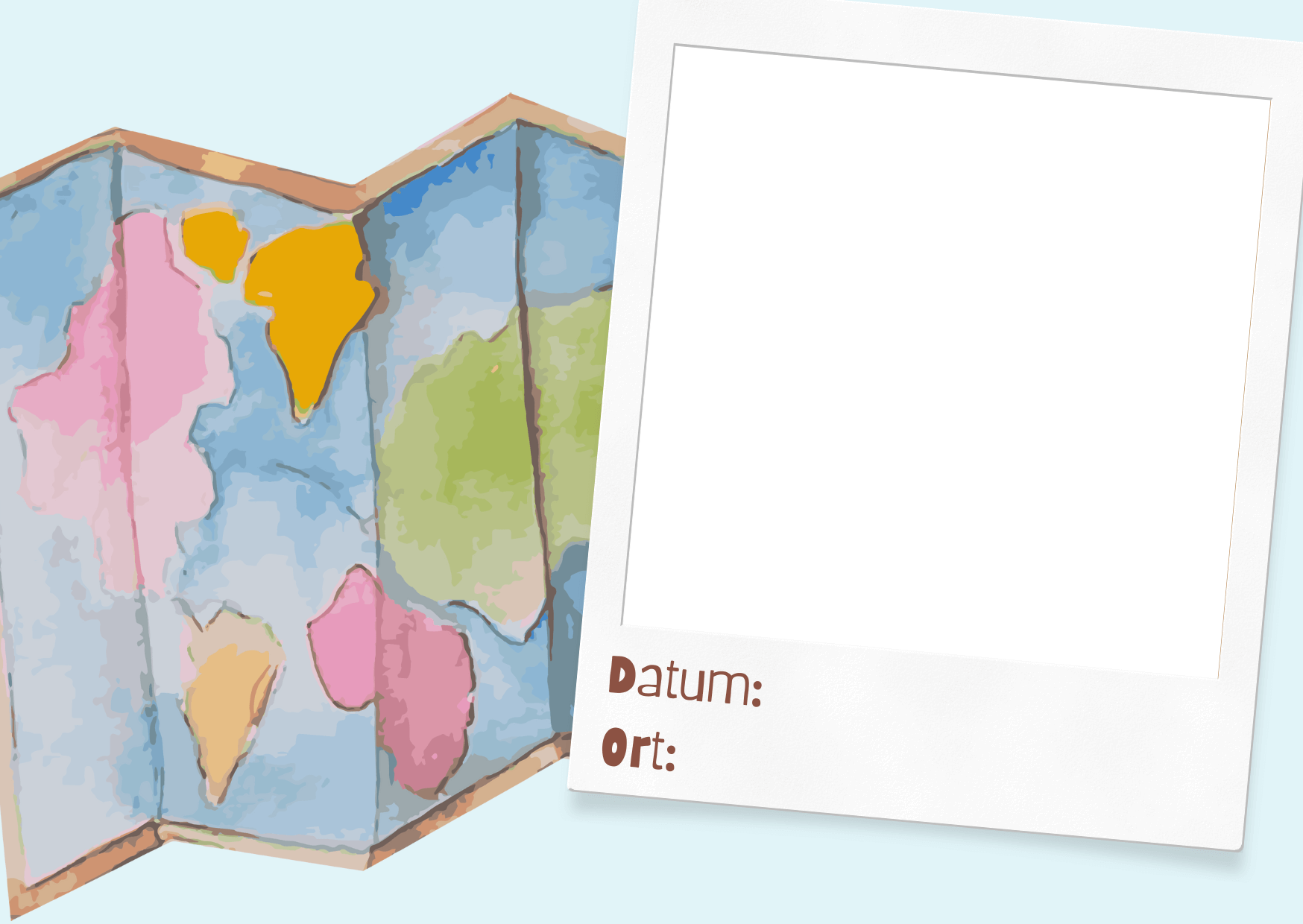 Hier ist Platz für 
dein Foto!
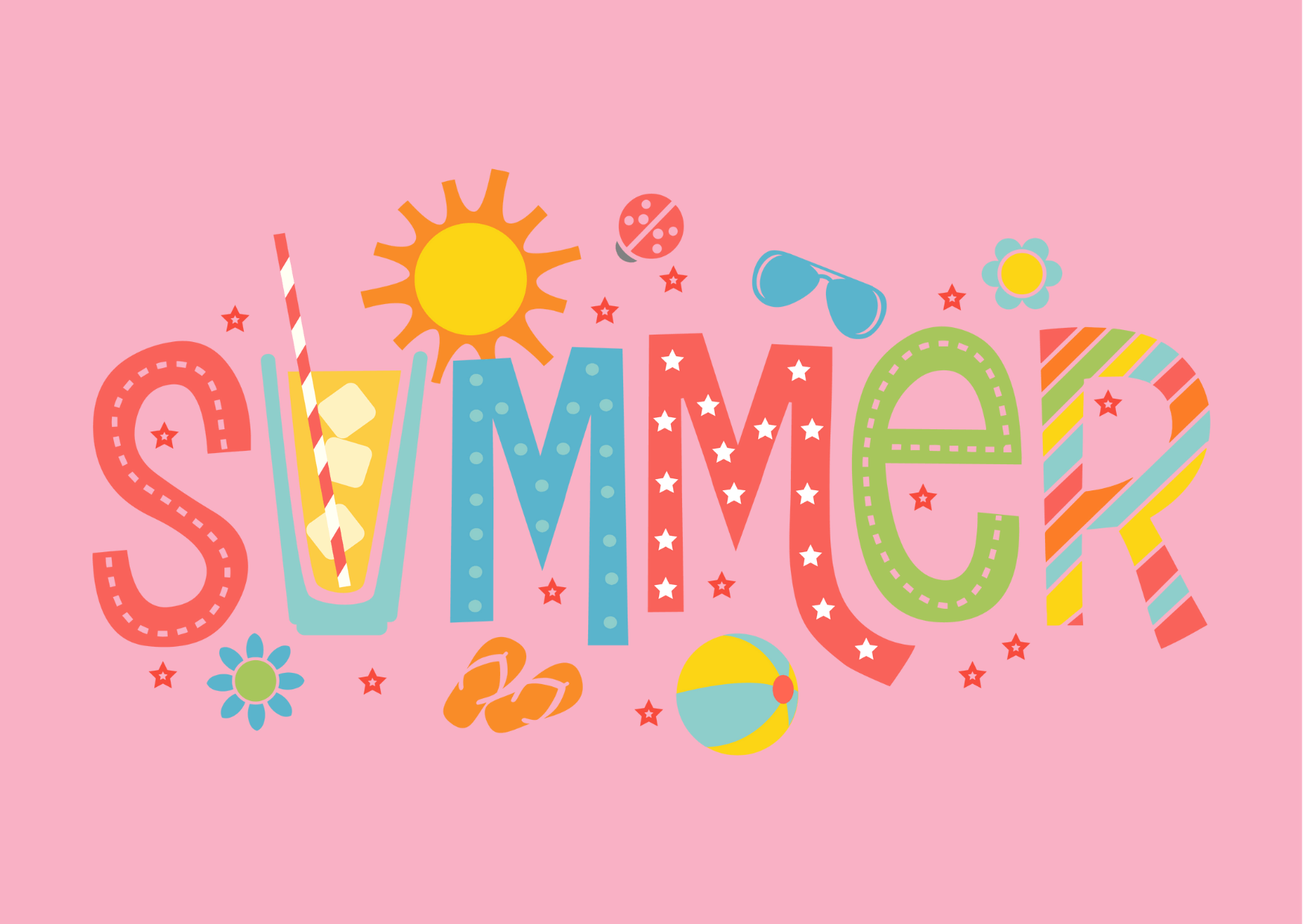 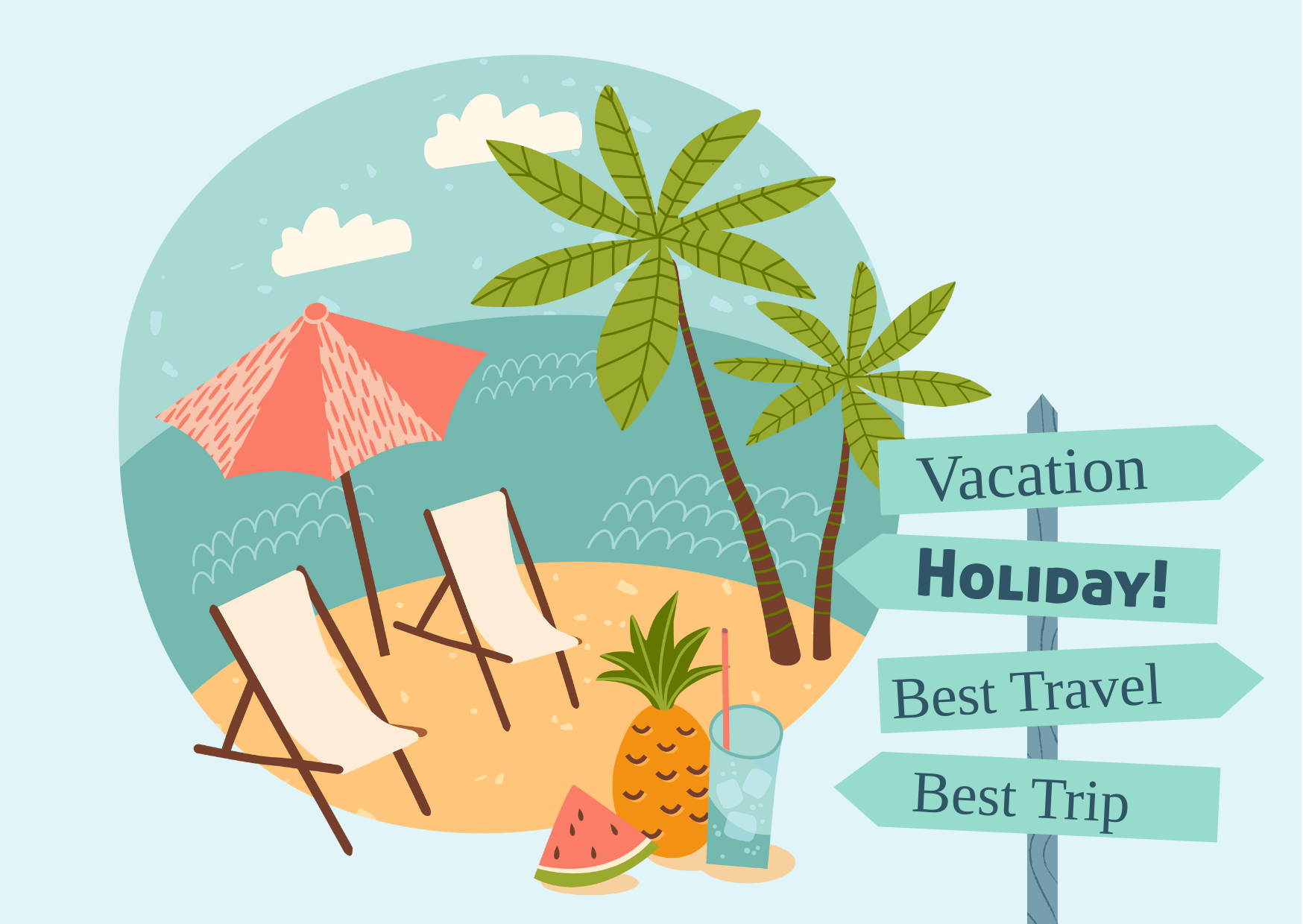 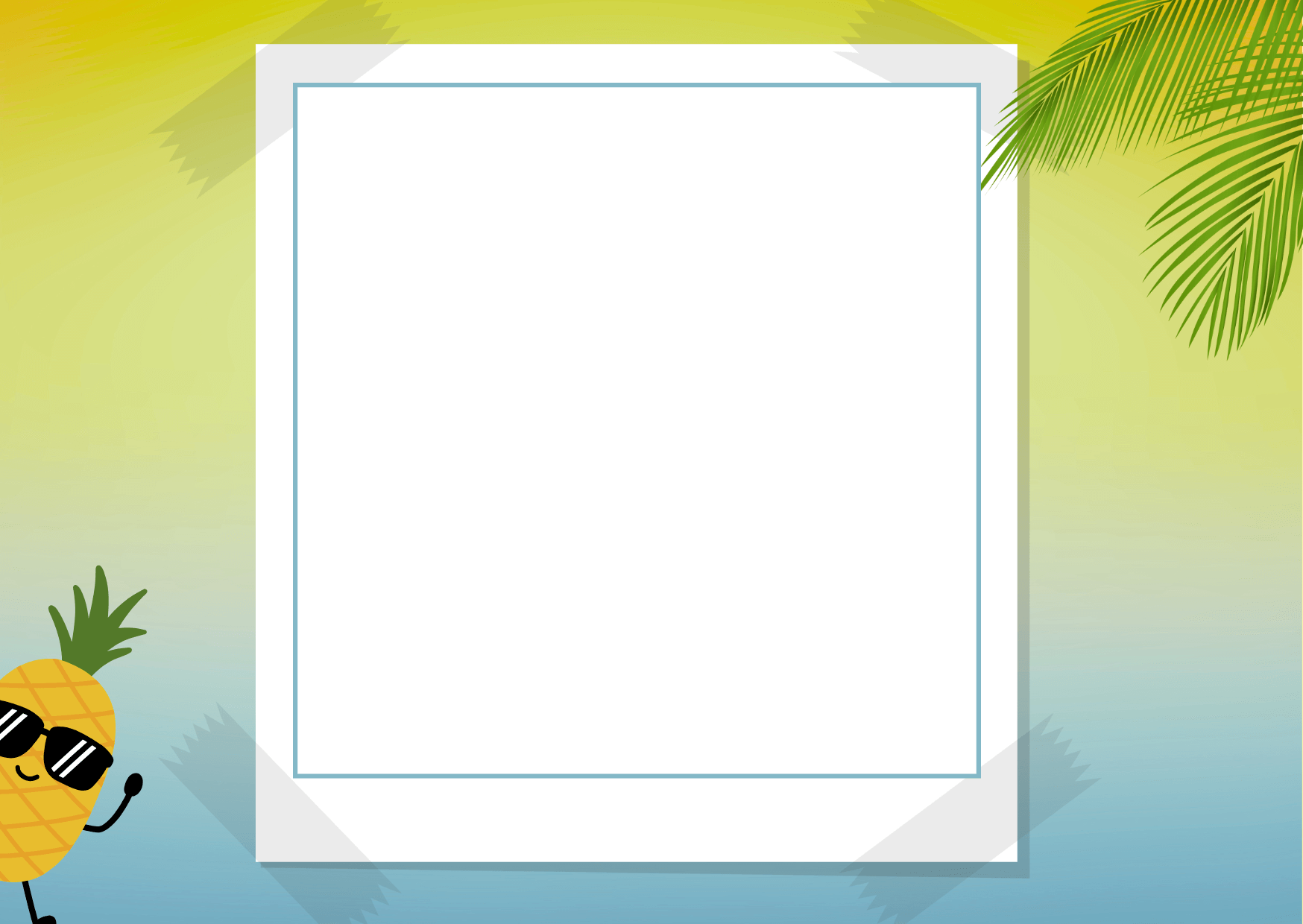 Hier ist Platz für 
dein Foto!
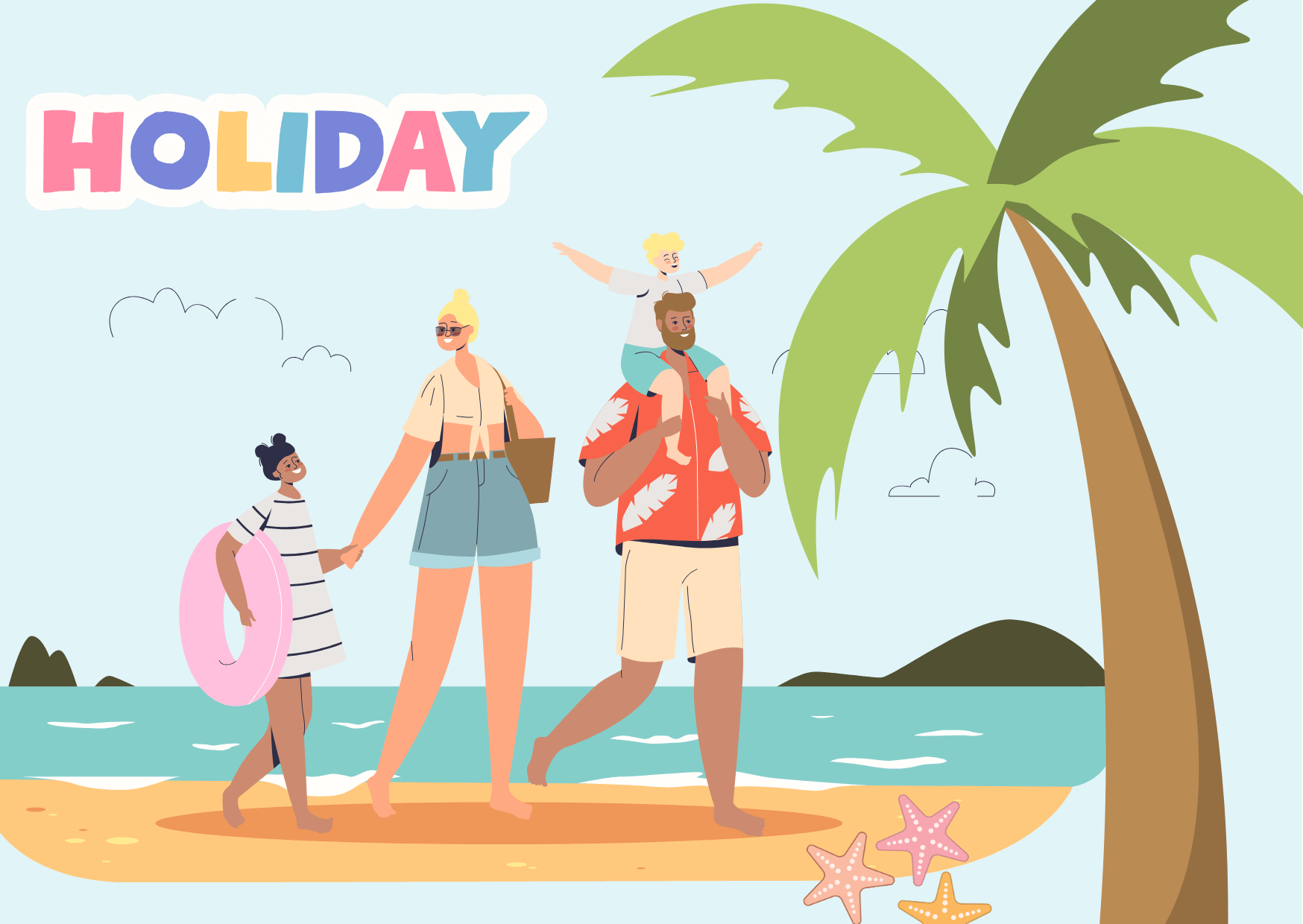 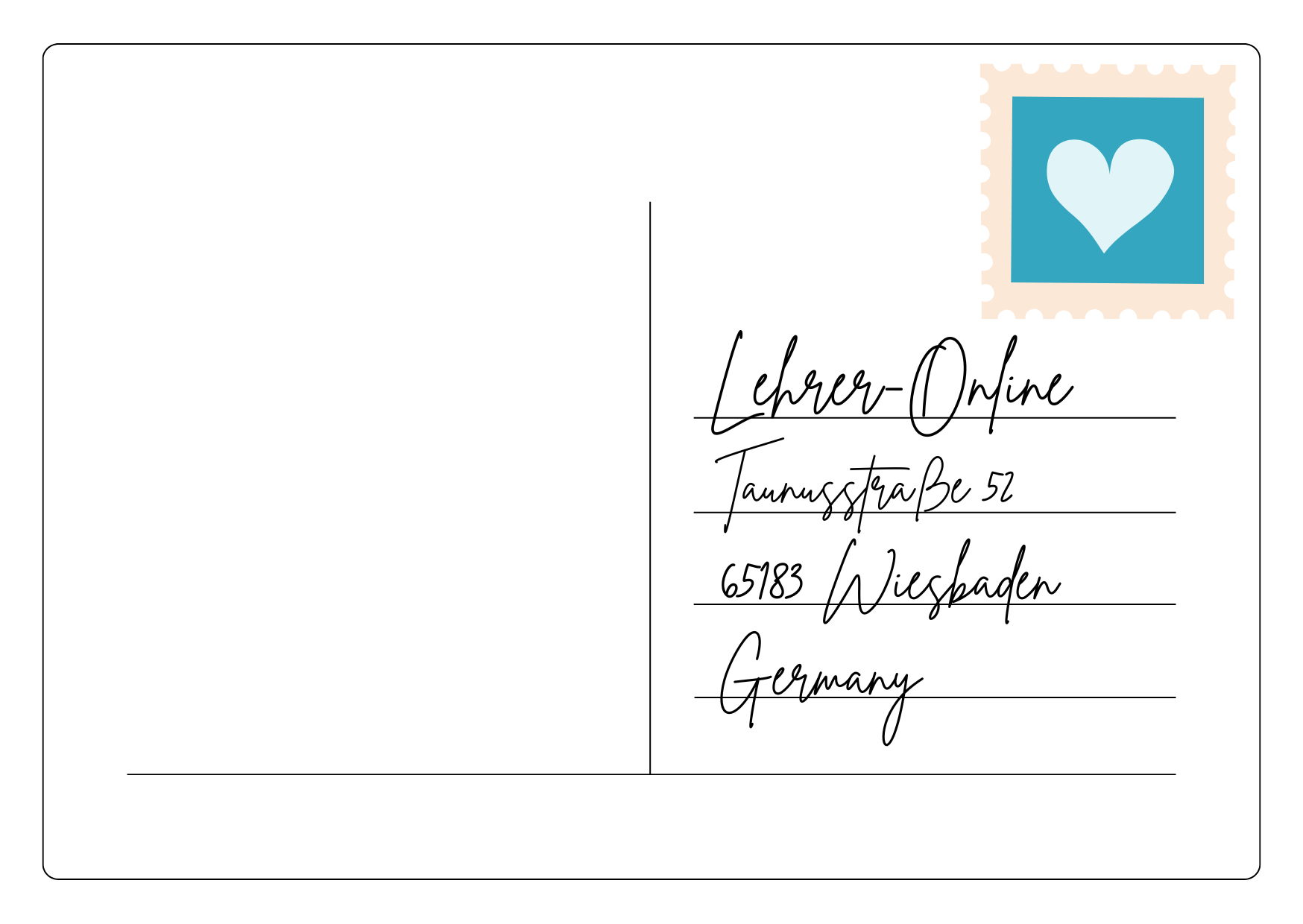 Hier ist Platz für deine Feriengrüße!
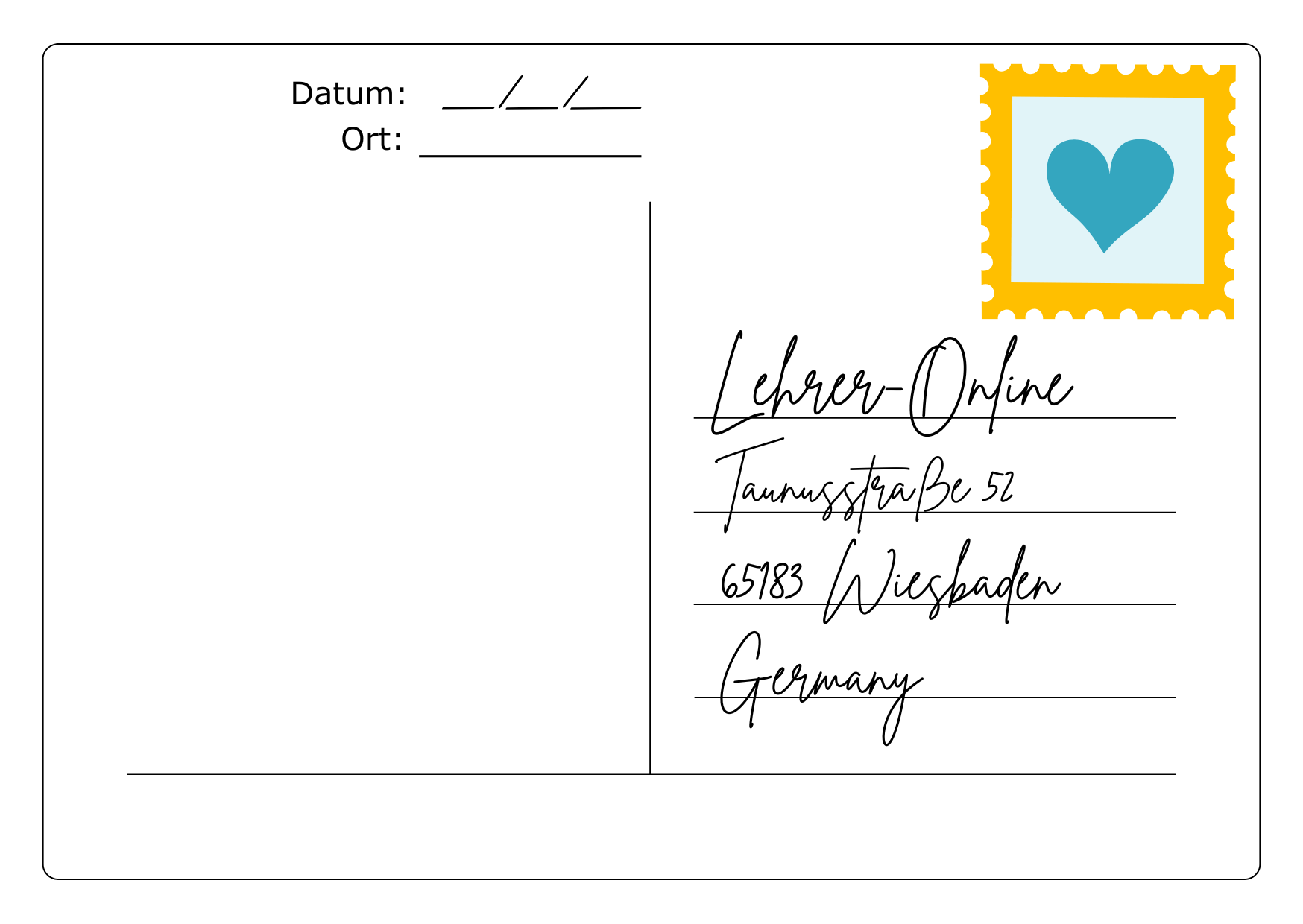 Hier ist Platz für deine Feriengrüße!
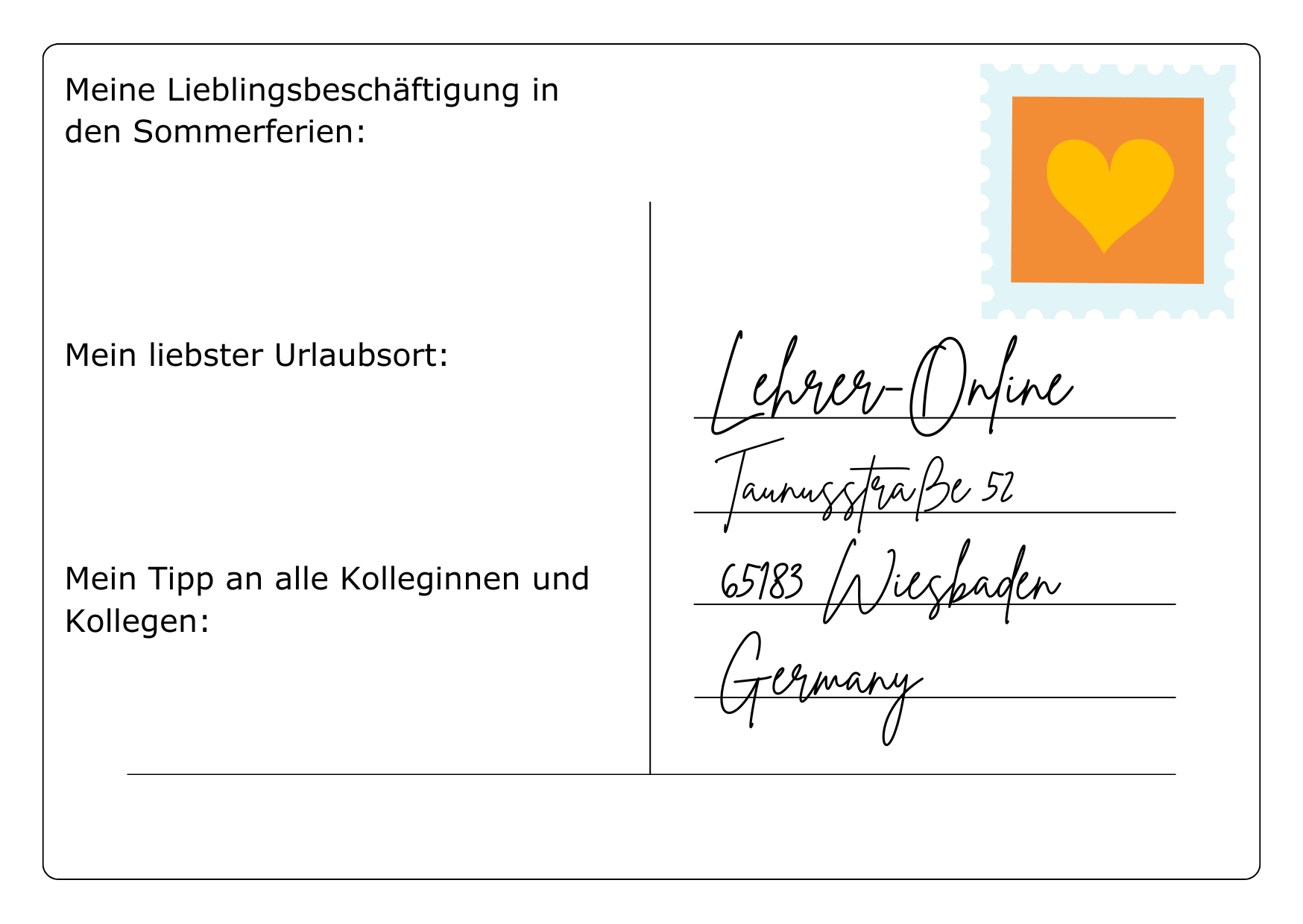 Hier ist Platz für 
deine Antwort!
Hier ist Platz für 
deine Antwort!
Hier ist Platz für 
deine Antwort!
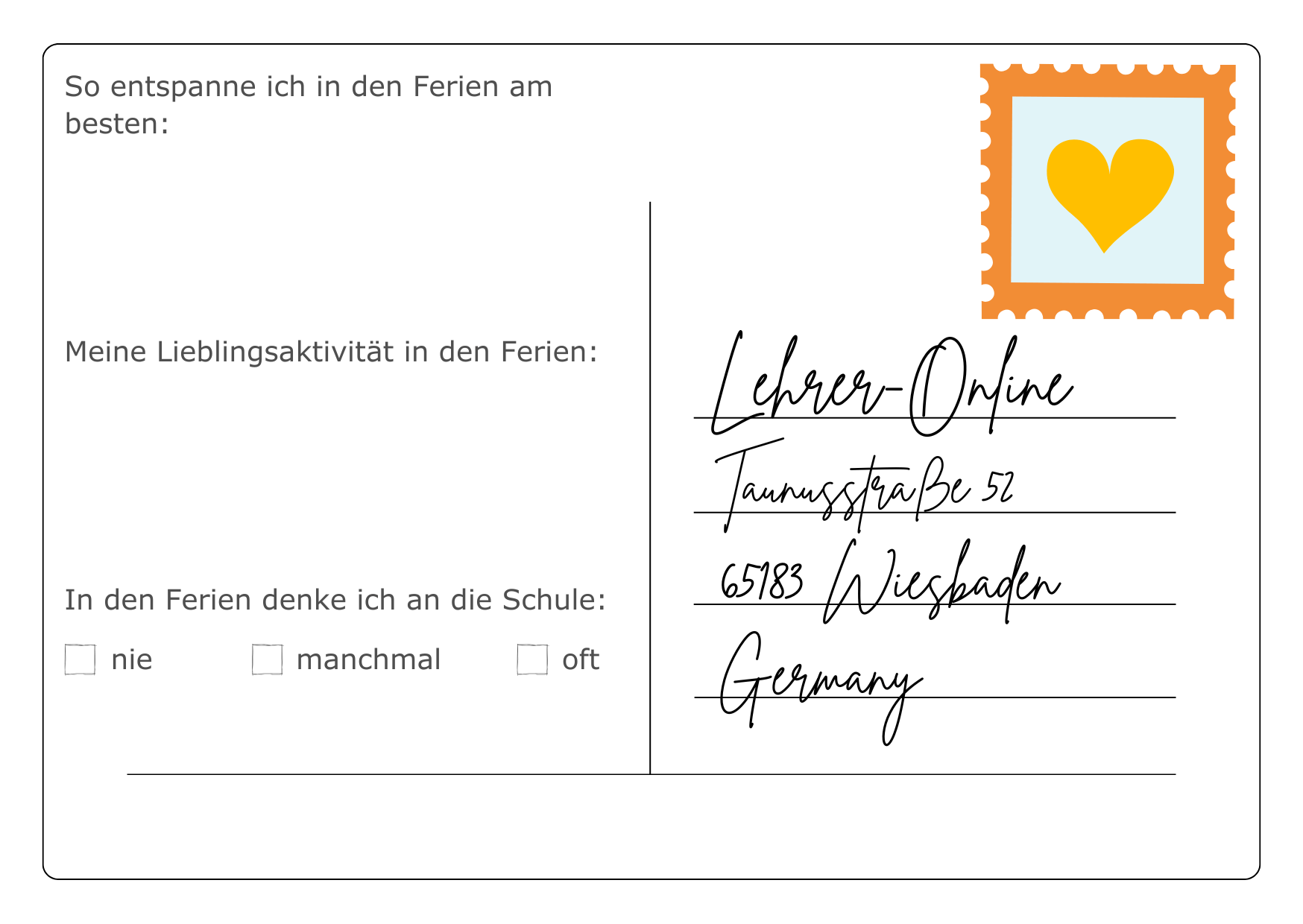 Hier ist Platz für 
deine Antwort!
Hier ist Platz für 
deine Antwort!
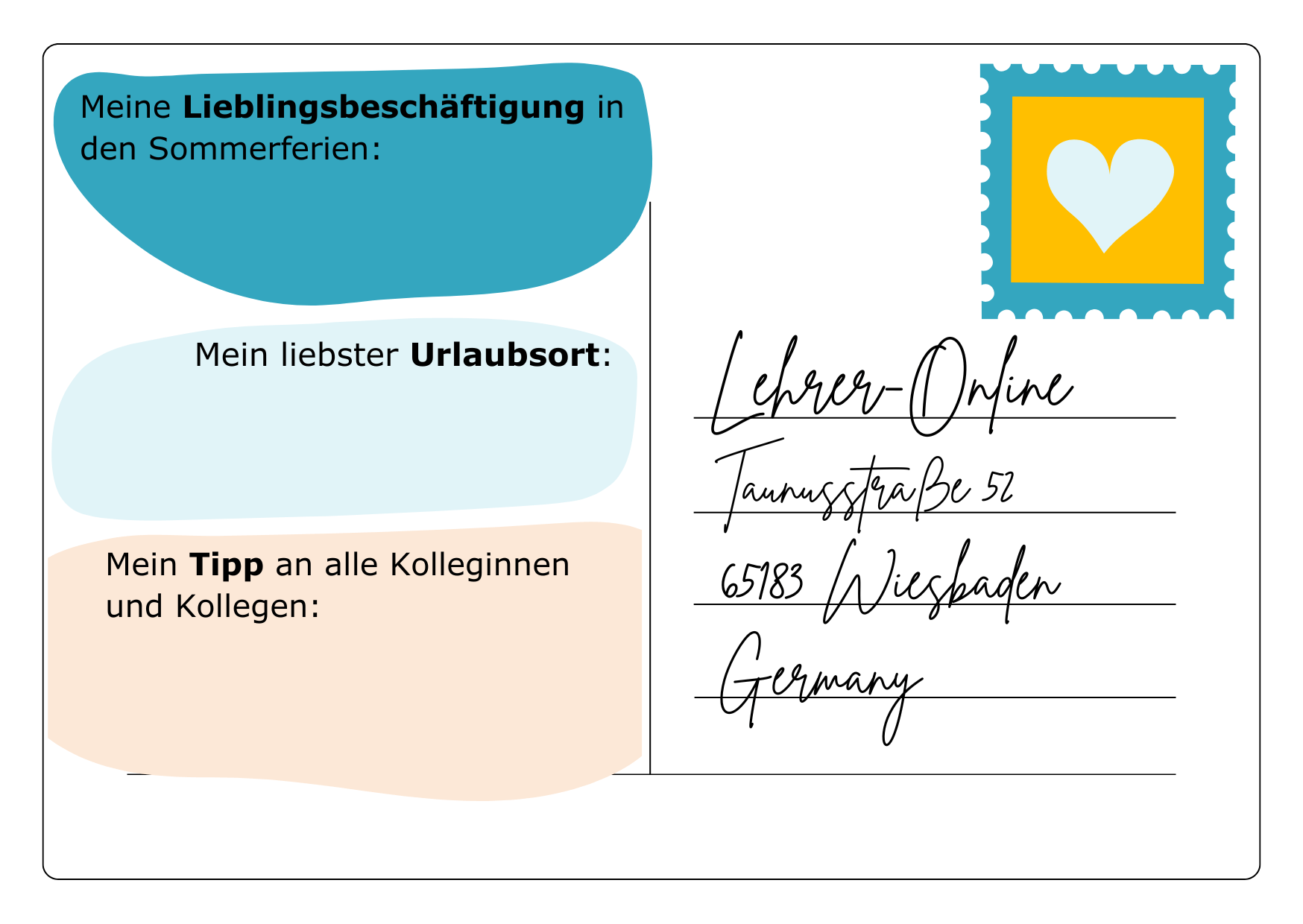 Hier ist Platz für 
deine Antwort!
Hier ist Platz für 
deine Antwort!
Hier ist Platz für 
deine Antwort!
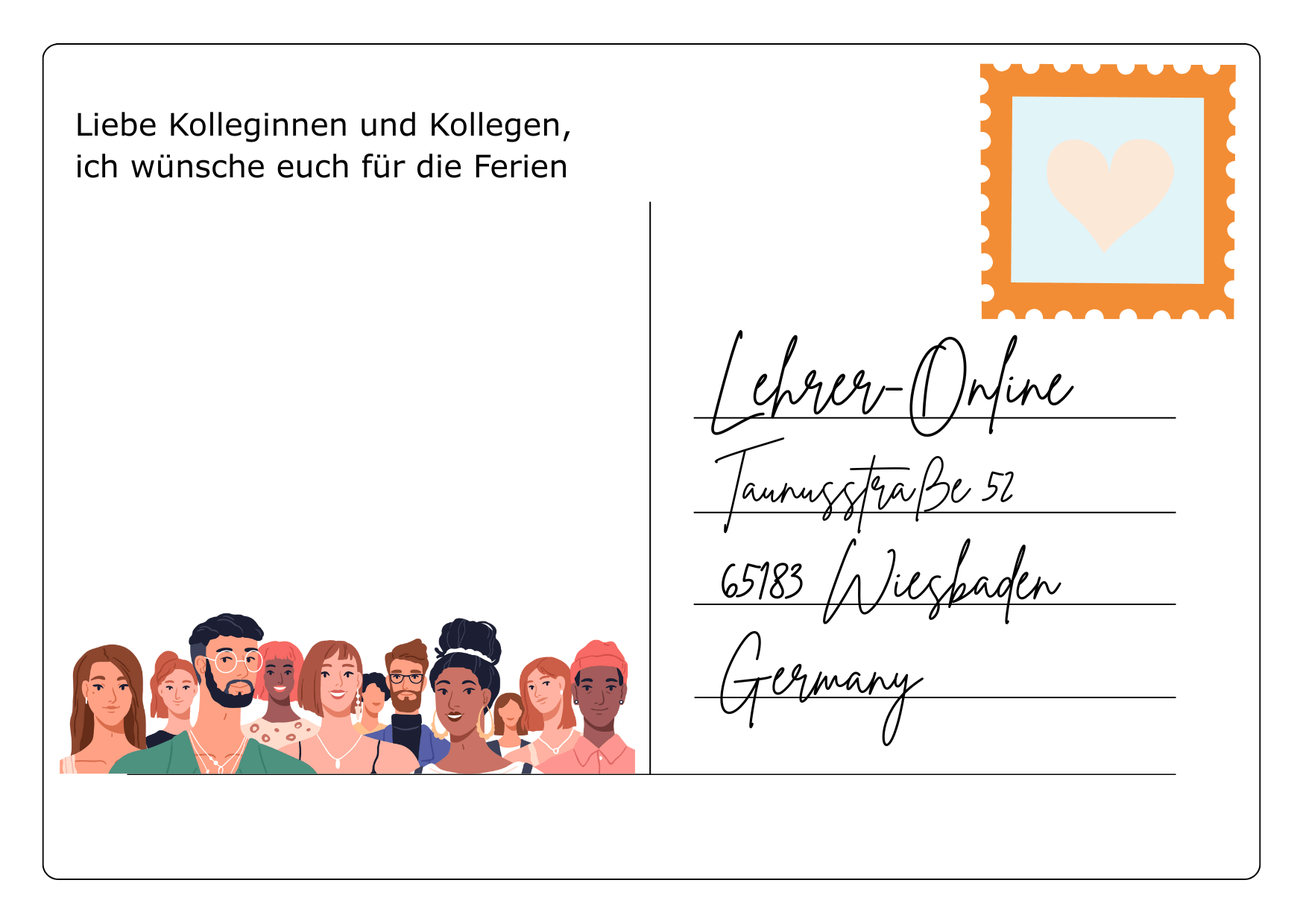 Hier ist Platz für deine Feriengrüße!
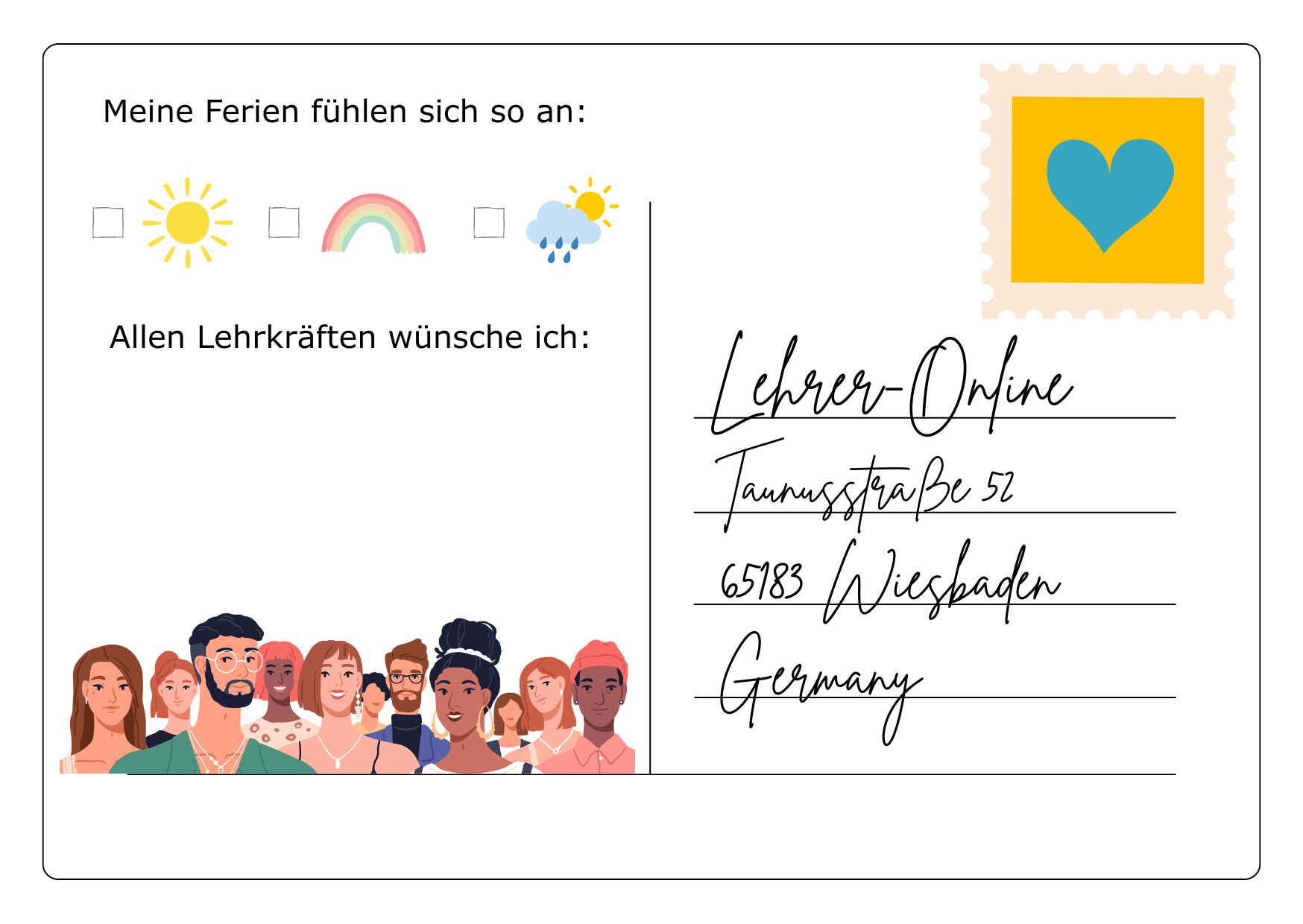 Hier ist Platz für deine Feriengrüße!